Walking - Working Surfaces
29 CFR Part 1910 Subpart D
Presented by:
[Speaker Notes: Revise: 9/2018

The information in this presentation is provided voluntarily by the N.C. Department of Labor, Education Training and Technical Assistance Bureau as a public service and is made available in good faith. This presentation is designed to assist trainers conducting OSHA outreach training for workers.  Since workers are the target audience, this presentation emphasizes hazard identification, avoidance, and control – not standards.  No attempt has been made to treat the topic exhaustively.  It is essential that trainers tailor their presentations to the needs and understanding of their audience.

The information and advice provided on this Site and on Linked Sites is provided solely on the basis that users will be responsible for making their own assessment of the matters discussed herein and are advised to verify all relevant representations, statements, and information.

This presentation is not a substitute for any of the provisions of the Occupational Safety and Health Act of North Carolina or for any standards issued by the N.C. Department of Labor.  Mention of trade names, commercial products, or organizations does not imply endorsement by the N.C. Department of Labor. 

NCDOL Reference Information:
WALKING AND WORKING SURFACES
Adopted May 1, 2017, these documents will be under review. 
SN 3A Aisles and Passageways 
SN 33A Guardrails-Petroleum Loading Racks 
SN 71 Guarding Floors and Wall Openings 
STD 1-1.1 Nominal Diameter 
STD 1-1.6 Clearance of Handrails and Railings 
STD 1-1.9 Fixed Ladders-Manhole (Rungs) Steps 
STD 1-1.11 Alternating Tread Type Stair]
Objectives
29 CFR 1910, Subpart D
In this course, we will discuss:

Definitions
General requirements
Ladders
Step bolts and manhole steps
Stairways
Dockboards
Scaffolds and rope descent systems
Duty to have fall protection and falling object protection
Fall protection systems
Training requirements
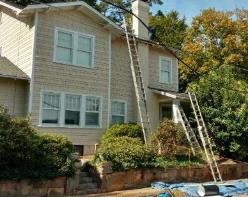 NCDOL Photo Library
Definitions
1910.21
Anchorage
Guardrail system
Handrail
NCDOL Photo Library
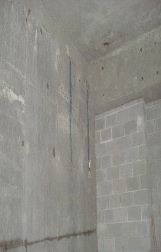 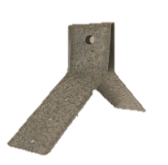 NCDOL Photo Library
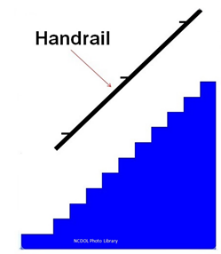 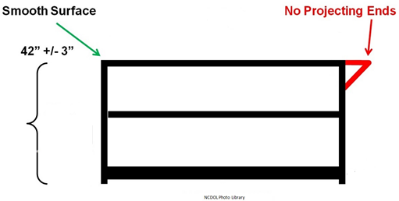 Definitions
1910.21
Personal fall arrest system
Travel restraint systems
Positioning systems
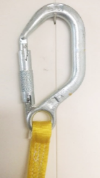 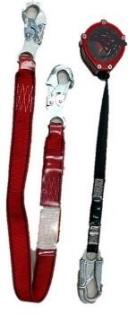 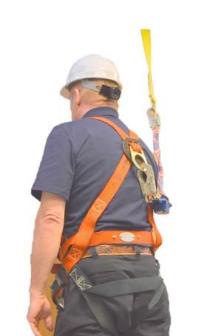 NCDOL Photo Library
NCDOL Photo Library
NCDOL Photo Library
General Requirements
1910.22(a)(1)-(3)
Surface conditions

All places of employment, passageways, storerooms, service rooms, and walking-working surfaces are kept in a clean, orderly, and sanitary condition

Free of hazards such as 
   sharp or protruding objects,
   loose boards, corrosion, 
   leaks, spills, snow and ice
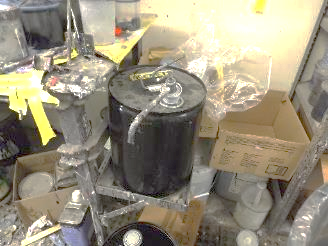 NC Photo Library
NCDOL Photo Library
[Speaker Notes: .]
General Requirements
1910.22(a)(1)-(3)
Is this in a clean, orderly, and sanitary condition?
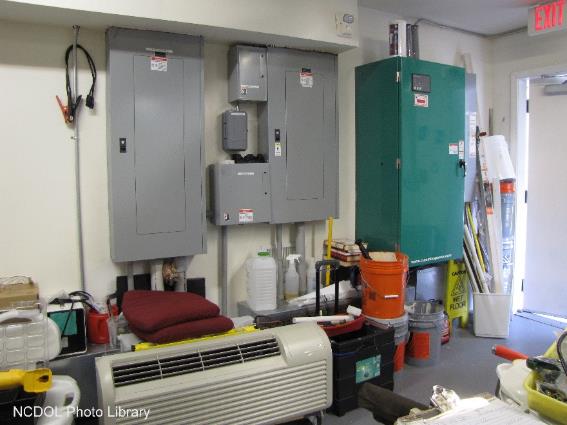 NCDOL Photo Library
General Requirements
1910.22(d)
Inspection, maintenance and repair

Surfaces are inspected regularly, and as necessary, and maintained in safe condition
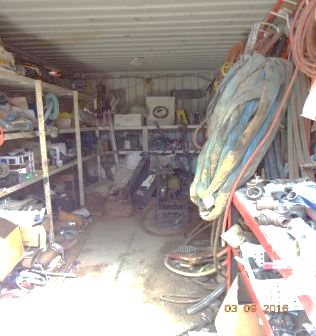 NCDOL Photo Library
Ladders
1910.23(a)
Application 
  
Employer must ensure that each ladder meets requirements of this section

Covers all ladders, except when 
   the ladder is:

Used in emergency operations 
  (firefighting, rescue, and tactical 
  law enforcement operations) or 
  training for these operations

Designed into or is an integral part 
  of machines or equipment
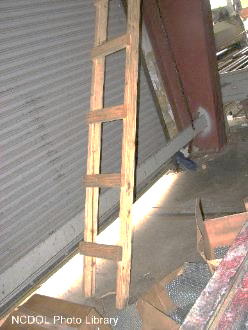 Ladders
1910.23(b)
General requirements

Must meet the technical and dimensional standards as listed in this section

Are used only for the 
   purposes for which 
   they were designed
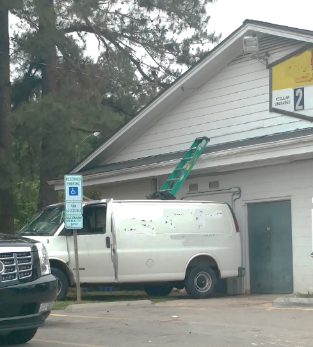 NCDOL Photo Library
NCDOL Photo Library
Ladders
1910.23(b)(9)
Ladders are inspected before initial use in each work shift, and more frequently as necessary, to identify any visible defects that could cause employee injury
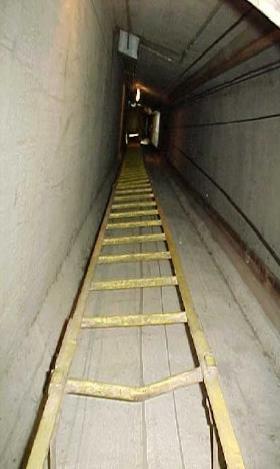 NCDOL Photo Library
Ladders
1910.23(b)(10)
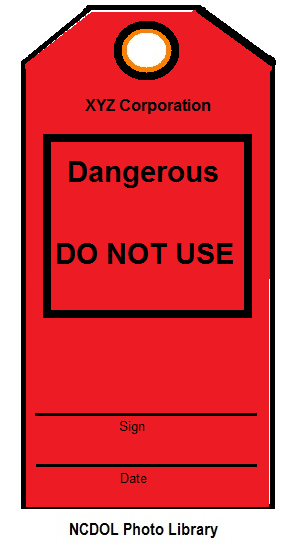 Any ladder with structural or other defects is immediately tagged “Dangerous: Do Not Use” or with similar language and removed from service until repaired or replaced
Ladders
1910.23(b)(11)-(13)
Each employee faces ladder when climbing up or down

Each employee uses at least one hand to grasp ladder when climbing up or down 

No employee carries any object or load that could cause them to lose balance and fall while climbing up or down
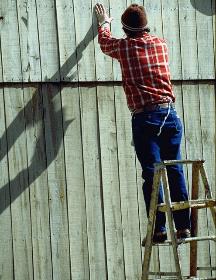 Improper Ladder Use
NCDOL Photo Library
Portable Ladders
1910.23(c)(1)-(3)
Meets design standards

Not loaded beyond maximum intended load 

Maximum intended load includes total load (weight and force) of employee and all tools, equipment and materials being carried
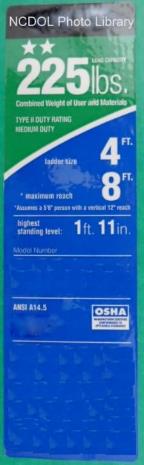 Portable Ladders
1910.23(c)(4)-(7)
Use only on stable and level surfaces unless secured or stabilized to prevent accidental displacement

Single rail ladders are not to be used

No ladder is moved, shifted, or 
   extended while an employee is on it

Not placed in locations such as 
   passageways, doorways, or 
   driveways where they can be 
   displaced by other activities or traffic
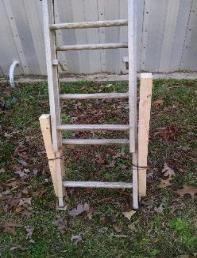 NCDOL Photo Library
Portable Ladders
1910.23(c)(8)-(10)
Cap and top step of a stepladder are not to be used
 
When used on slippery surfaces, are secured and stabilized

Top of a non-self-supporting ladder is placed so that both side rails are supported

Unless ladder is equipped with a
   single support attachment
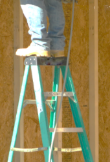 NCDOL Photo Library
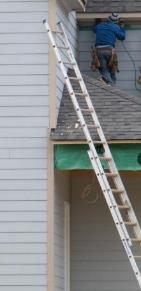 NCDOL Photo Library
NCDOL Photo Library
NCDOL Photo Library
Portable Ladders
1910.23(c)(11)
When used to gain access to an upper landing, surface must have side rails that extend at least 3 feet above the upper landing surface
3 Feet
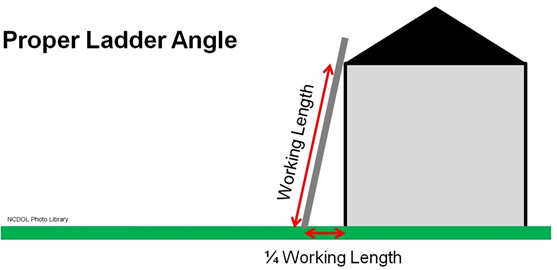 Portable Ladders
1910.23(c)(12)-(13)
Never tied or fastened together to provide added length unless they are specifically designed for such use

Never placed on boxes, barrels, or other unstable bases to obtain additional height
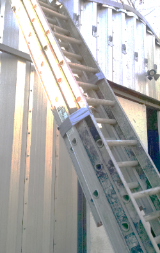 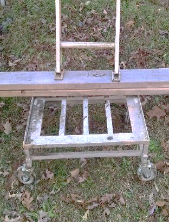 NCDOL Photo Library
NCDOL Photo Library
Fixed Ladders
1910.23(d)
Capable of supporting their maximum intended load
 
Meet design specifications listed in the standard

One example:

Side rails of through or side-step ladders extend 42 inches above top of access level or landing platform served by ladder
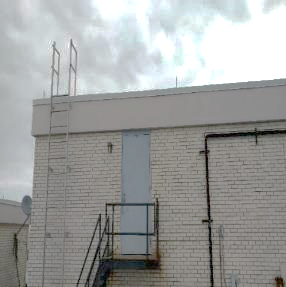 NCDOL Photo Library
[Speaker Notes: .]
Mobile Ladder Stands/Platforms
1910.23(e)
Meet all design specifications

Capable of supporting at least four times intended load

Those equipped with wheels or casters

Must be designed with a system to impede horizontal movement when an employee is on stand or platform so it does not move
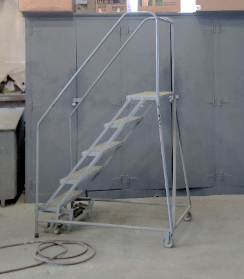 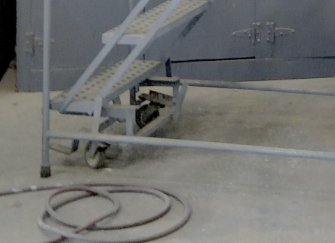 NCDOL Photo Library
NCDOL Photo Library
Step Bolts and Manhole Steps
1910.24(a)-(b)
Capable of supporting the maximum intended load

Must be inspected at the start of the work shift and properly maintained

Meets the design specifications as listed in the standard
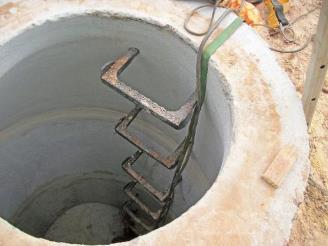 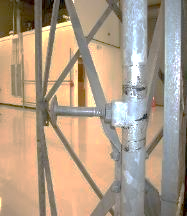 NCDOL Photo Library
NCDOL Photo Library
Stairways
1910.25(a)
Application

Covers all stairways (including standard, spiral, ship, and alternating tread-type stairs)

Except for stairs serving floating roof tanks, stairs on scaffolds, stairs designed into machines or equipment, and stairs on self-propelled motorized equipment
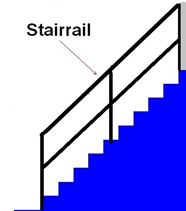 NCDOL Photo Library
Stairways
1910.25(b)
General requirements

Handrails, stairrail systems, and guardrail systems are provided as required by the standard

Vertical clearance above any stair tread to any overhead obstruction is at least 6 feet, 8 inches as measured from leading edge of tread (except for spiral stairs)
NCDOL Photo Library
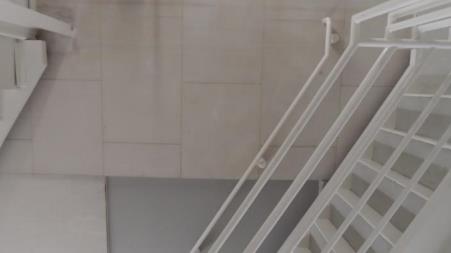 > 6’8”
Standard Stairs
1910.25(c)(1)
Stairway rise and run

Fixed stairs shall be installed at angles from the horizontal between 30 degrees and 50 degrees
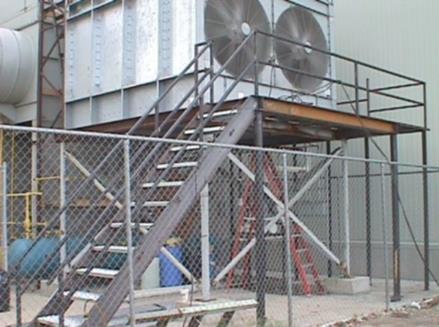 NCDOL Photo Library
Stairs, Ramps and Ladders
1910.25
Angles for stairs, ramps and ladders

Figure D-10
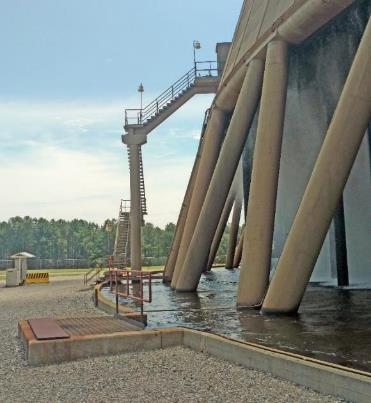 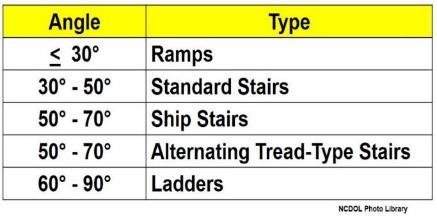 NCDOL Photo Library
Dockboards
1910.26(a)-(c)
Capable of supporting maximum intended load

Must be designed, constructed, and maintained to prevent transfer vehicles from running off the dockboard edge

Exception:  When employer demonstrates there is no hazard of transfer vehicles running off dockboard edge, employer may use dockboards that do not have run-off protection

Portable dockboards

Must be secured by anchoring 
   in place or using equipment or
   devices that prevent them from
   moving out of a safe position
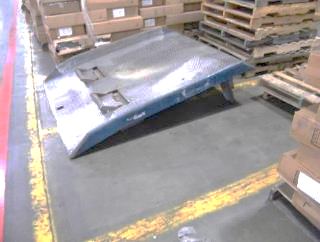 NCDOL Photo Library
Dockboards
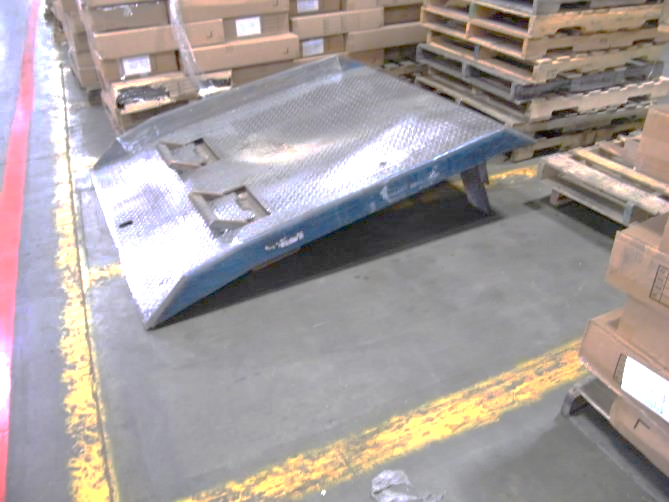 NCDOL Photo Library
Scaffolds
1910.27(a)
All scaffolds are now regulated under Construction standards, 29 CFR Part 1926, Subpart L - Scaffolds
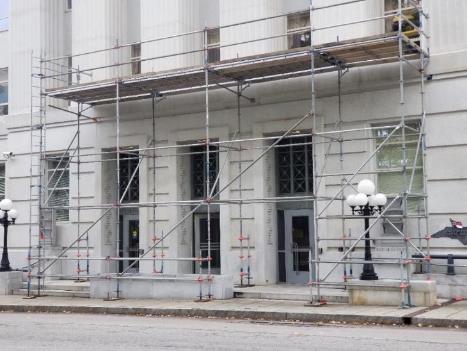 NCDOL Photo Library
Rope Descent Systems
1910.27(b)
Anchorages

Prior to use, building owners must inform employers in writing, that each anchorage point has:

Been identified, tested, certified, and maintained

Had an annual inspection by a qualified person
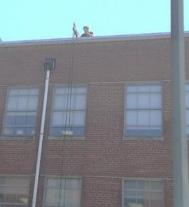 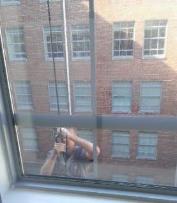 NCDOL Photo Library
NCDOL Photo Library
Rope Descent Systems
1910.27(b)
Anchorages
NCDOL Photo Library
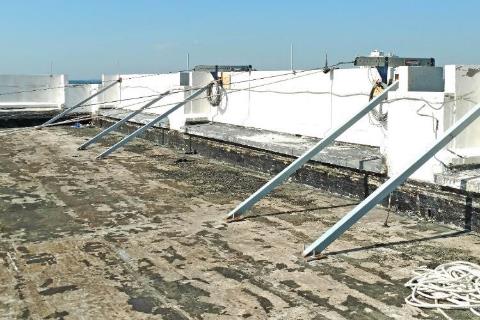 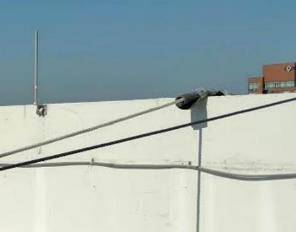 NCDOL Photo Library
Fall Protection
1910.28(a)(1)
Employers must provide protection for each employee exposed to falls and falling object hazards

Fall protection – 4 feet or more

Falling object protection
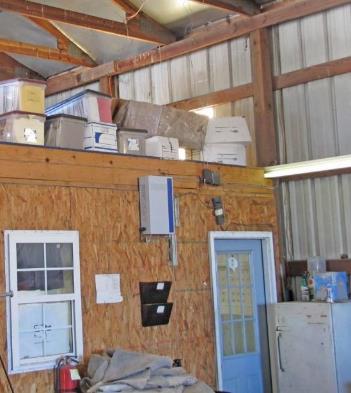 NCDOL Photo Library
NCDOL Photo Library
Fall Protection
1910.28(a)(2)
Powered platforms - covered by 1910.66(j)

Aerial lifts - covered by 1910.67(c)(2)(v)

Telecommunications work - covered by 1910.268(n)(7) and (8)

Electric power generation, transmission, and distribution work - covered 
    by 1910.269(g)(2)(i)
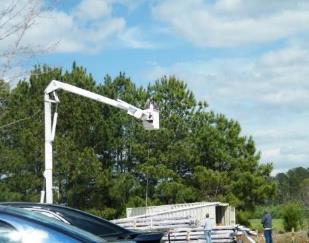 NCDOL Photo Library
NCDOL Photo Library
Protection From Fall Hazards
1910.28(b)(1)(i)
Unprotected sides and edges
All employees on a walking - working surface with an unprotected side or edge that is 4 feet or more above a lower level must be provided some type of fall protection
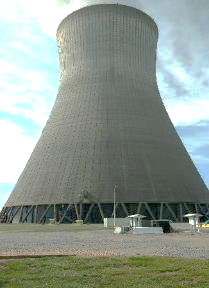 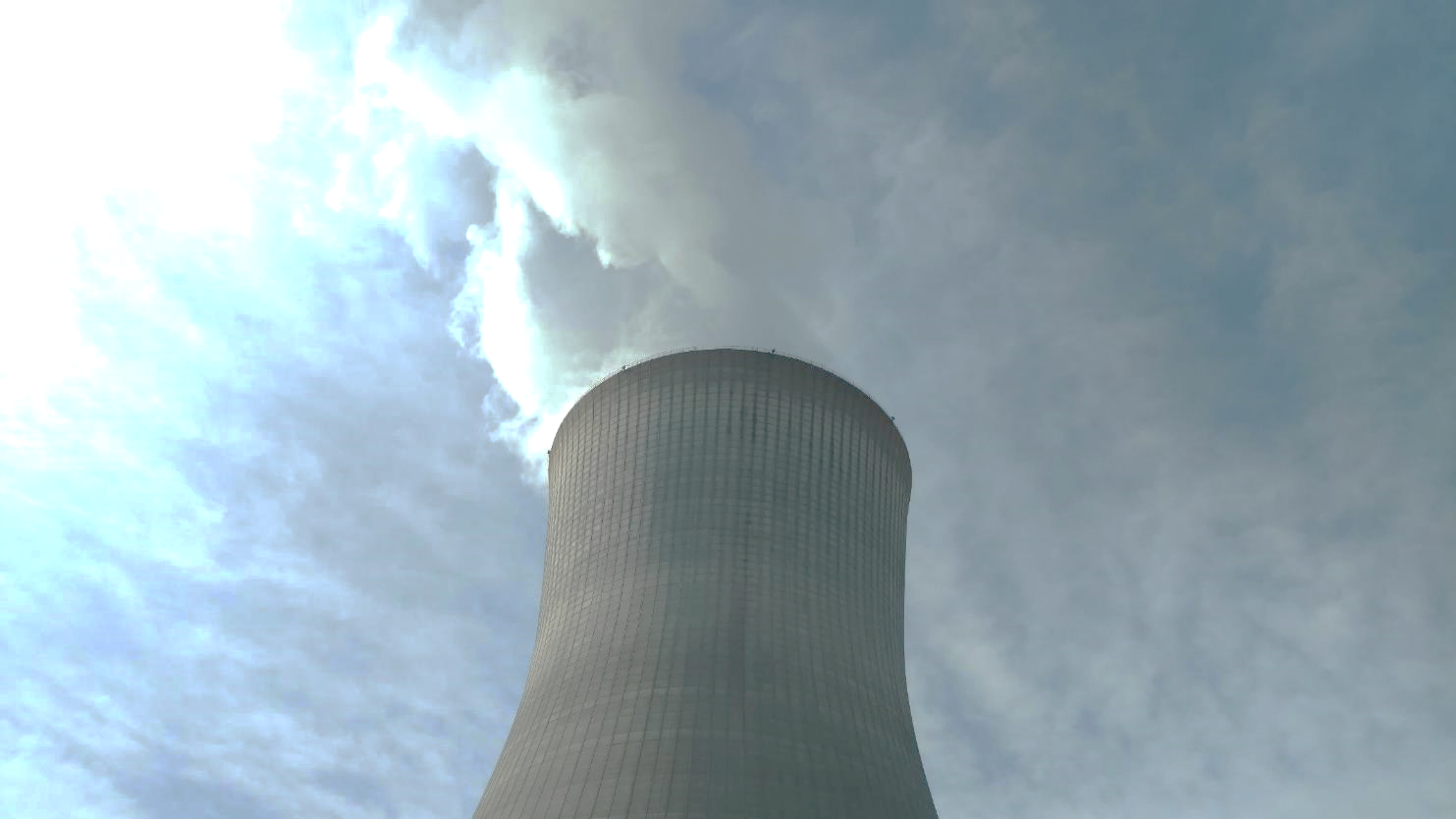 NCDOL Photo Library
NCDOL Photo Library
Protection From Fall Hazards
1910.28(b)(1)(i)
Fall protection:

Guardrail systems

Safety net systems, or

Personal fall protection systems

Personal fall arrest

Travel restraint

Positioning systems
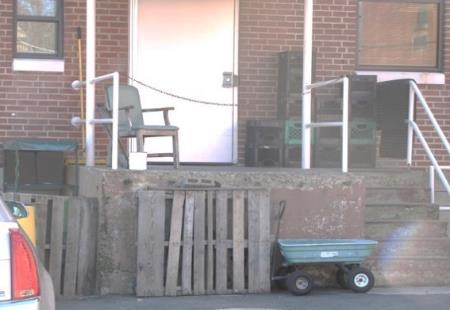 NCDOL Photo Library
NCDOL Photo Library
Unprotected Sides and Edges
1910.28(b)(1)(i)
Is this correct?
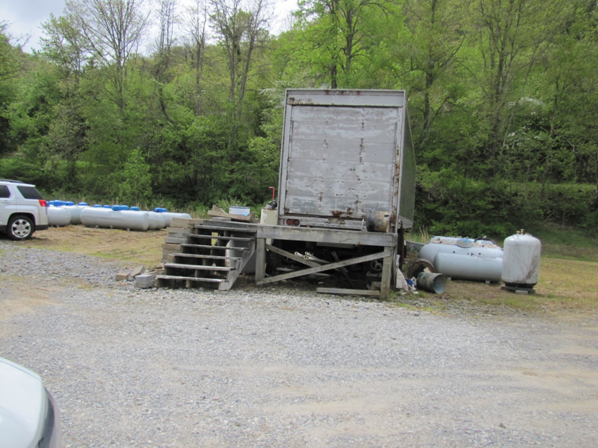 NCDOL Photo Library
Unprotected Sides and Edges
1910.28(b)(1)(i)
No
Is this correct?
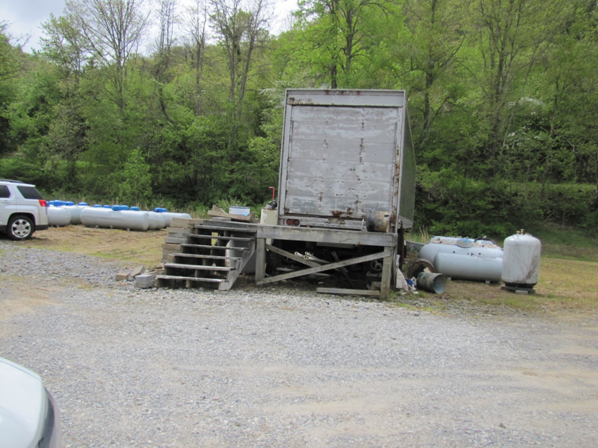 Stairrails
and standard railing
NCDOL Photo Library
Holes
1910.28(b)(3)
Employees must be protected from falling through any hole (including skylights) that is 4 feet or more above a lower level:

Covers

Guardrail systems

Travel restraint systems 

Personal fall arrest systems

Employees must be protected
   from tripping into, or stepping
   into, or through any holes
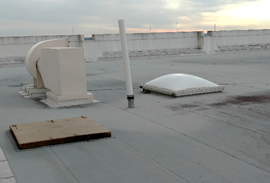 NCDOL Photo Library
NCDOL Photo Library
Runways/Similar Walkways
1910.28(b)(5)
Employer must ensure each employee on a runway or similar walkway is protected from falling 4 feet or more to a lower level by a guardrail system
 
If not feasible to have guardrails on both sides of a runway used exclusively for a special purpose, employer may omit the guardrail on one side of runway, provided employer ensures:

Runway is at least 18 inches wide, and  

Each employee is provided with, 
   and uses:

Personal fall arrest system, or

Travel restraint system
NCDOL Photo Library
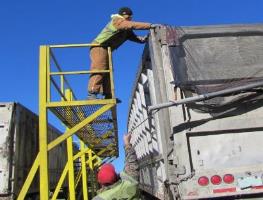 Dangerous Equipment
1910.28(b)(6)
Each employee less than 4 feet above dangerous equipment is protected from falling into or onto dangerous equipment
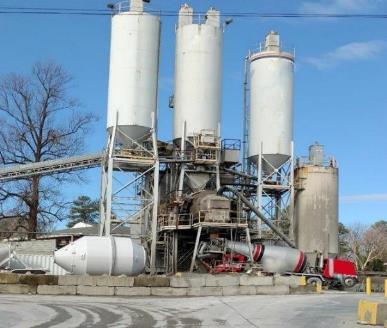 NCDOL Photo Library
Repair, Service, and Assembly Pits
1910.28(b)(8)
Use of a fall protection system is not required for a repair pit, service pit, or assembly pit that is less than 10 feet deep, provided the employer:
 
Limits access within 6 feet of 
   edge of the pit to authorized 
   employees trained in accordance
   with 1910.30 - Training 
   Requirements
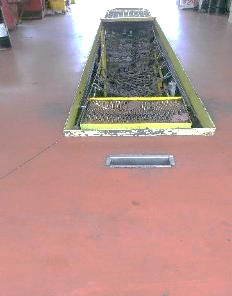 NCDOL Photo Library
NCDOL Photo Library
Repair, Service, and Assembly Pits
1910.28(b)(8)
Applies floor markings at least 6 feet from edge of the pit; or

Places a warning line at least 6 feet from edge of the pit as well as stanchions; or 

Places a combination of floor markings and warning lines at least 6 feet from edge of the pit, and

Post readily visible caution signs that meet requirements of 1910.145 – Specifications for Accident Prevention Signs and Tags, and state “Caution—Open Pit”
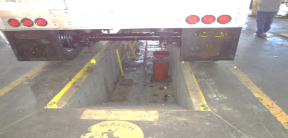 NCDOL Photo Library
Fixed Ladders
1910.28(b)(9)(i) & (iii)
Fixed ladders that extend more than 24 feet above a lower level

Must ensure ladder sections having a cage                                or well are offset from adjacent sections, and

Have landing platforms provided at maximum
   intervals of 50 feet

They may use a cage or well in combination
   with a personal fall arrest system or ladder
   safety system

Provided it doesn’t interfere with that system



Note: Final Deadline - All fixed ladders must be equipped with a personal fall arrest system or a ladder safety system after November 18, 2036
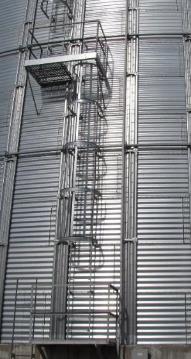 NCDOL Photo Library
NCDOL Photo Library
Fixed Ladders
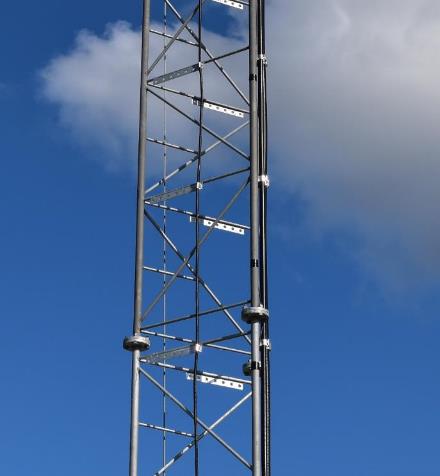 Fixed Step / Ladder System
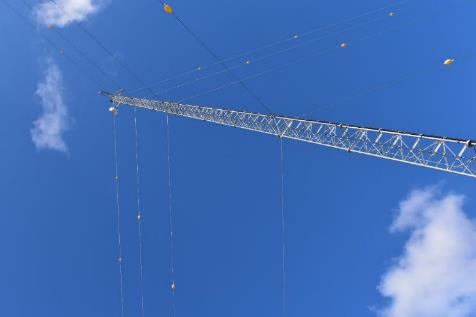 Rope for Fall Protection
NCDOL Photo Library
NCDOL Photo Library
Outdoor Advertising Billboards
1910.28(b)(10)
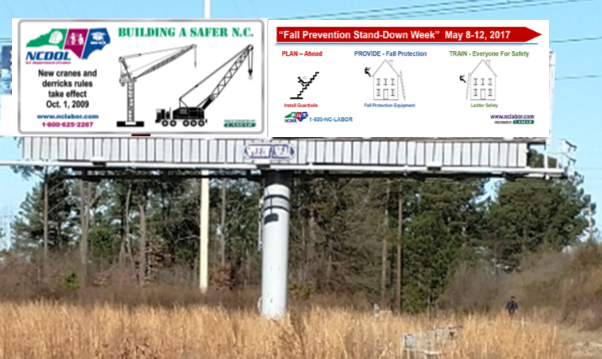 NCDOL Photo Library
NCDOL Photo Library
Outdoor Advertising Billboards
1910.28(b)(10)
For employees engaged in outdoor advertising that climb a fixed ladder that is not equipped with a cage, well, personal fall arrest system, or a ladder safety system

Employer must ensure the employee:

Receives training and demonstrates physical capability to perform necessary climbs in accordance with 1910.29(h) – Outdoor Advertising

Wears a body harness equipped with an 18-inch rest lanyard

Keeps both hands free of tools or material when climbing on ladder

Is protected by a fall protection system upon reaching work position
NCDOL Photo Library
Stairways
1910.28(b)(11)(ii)
Each flight of stairs having at least 3 treads and at least 4 risers is equipped with stairrail systems and handrails
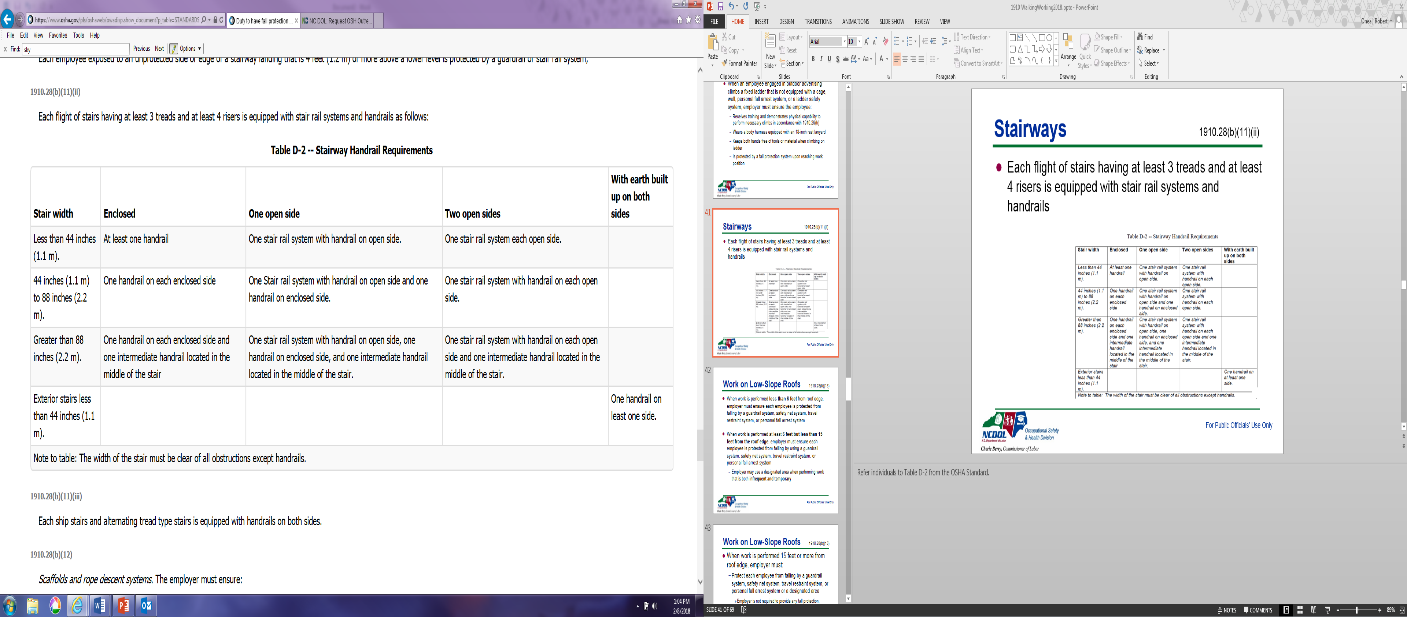 Work on Low-Slope Roofs
1910.28(b)(13)
Work is performed less than 6 feet from roof edge 

Employer must ensure each employee is protected by some type of fall protection

Work is performed at least 6 feet but less than 15 feet from the roof edge

Employer must ensure each employee is protected from falling by some type of fall protection

Employer may use a designated
          area when performing work that
          is both infrequent and temporary
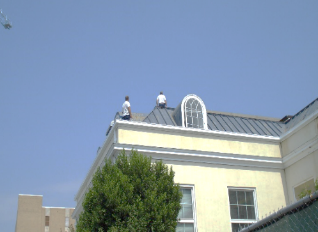 NCDOL Photo Library
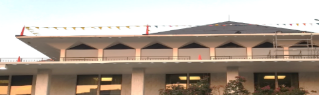 NCDOL Photo Library
Work on Low-Slope Roofs
1910.28(b)(13)
If work is performed 15 feet or more from roof edge, employer must:

Protect each employee from falling by a guardrail system, safety net system, travel restraint system, or personal fall arrest system or a designated area 

Employer is not required to provide any fall protection, provided work is both infrequent and temporary

Implement and enforce a work rule
   prohibiting employees from going
   within 15 feet of roof edge without
   using a fall protection
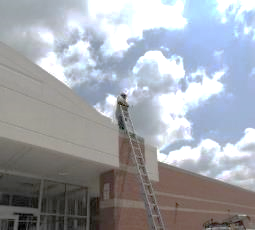 NCDOL Photo Library
Slaughtering Facility Platforms
1910.28(b)(14)(i)
Employer must protect each employee on unprotected working side of a slaughtering facility platform that is 4 feet or more above a lower level from falling by using:
 
Guardrail systems, or

Travel restraint systems
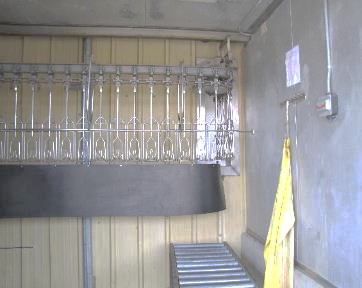 NCDOL Photo Library
Surfaces Not Otherwise Addressed
1910.28(b)(15)
Employers must ensure that each employee on a walking - working surface 4 feet or more above a lower level is protected from falling by one of the following:

Personal fall protection systems (such as personal fall arrest, travel restraint, or positioning systems)

Guardrail systems, or

Safety net systems
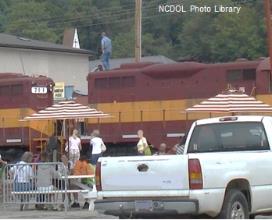 Surfaces Not Otherwise Addressed
1910.28(b)(15)
Employers must ensure that each employee on a walking - working surface 4 feet or more above a lower level is protected
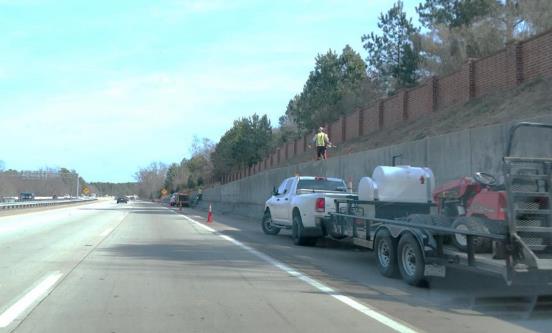 NCDOL Photo Library
NCDOL Photo Library
Protection From Falling Objects
1910.28(c)
When an employee is exposed to falling objects, the employer must ensure that each employee wears head protection

Protection from falling objects
Toeboards

Requirements under 1910.29(k)(1) 

Screens

Guardrail system

Barricaded area

Canopy structures
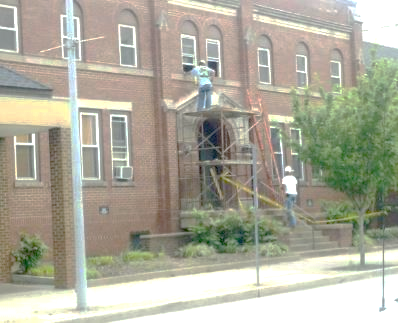 NCDOL Photo Library
Fall Protection Systems and Falling Object Protection
1910.29(a)
General requirements

Criteria and practices

Provide and install all fall protection systems and falling object protection

Comply with the standard before any employee begins work that necessitates fall or falling object protection
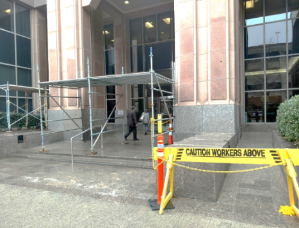 NCDOL Photo Library
Guardrail Systems
1910.29(b)(1)
Top edge height of top rails, or equivalent guardrail system members, are 42 inches, plus or minus 3 inches, above the walking - working surface
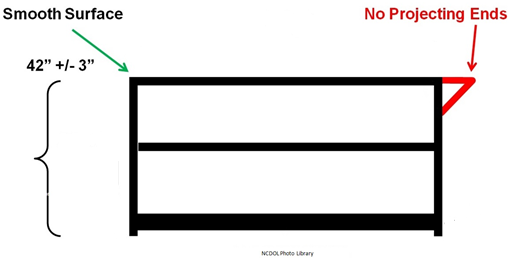 Guardrail Systems
1910.29(b)(3)-(4)
Guardrail systems are capable of withstanding, without failure, a force of at least 200 pounds

The 200-pound test load must not deflect to a height of less than 39 inches above walking/working surface
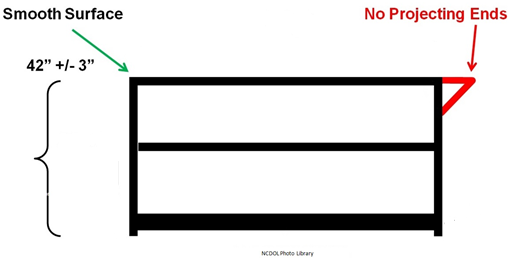 What is the requirement here?
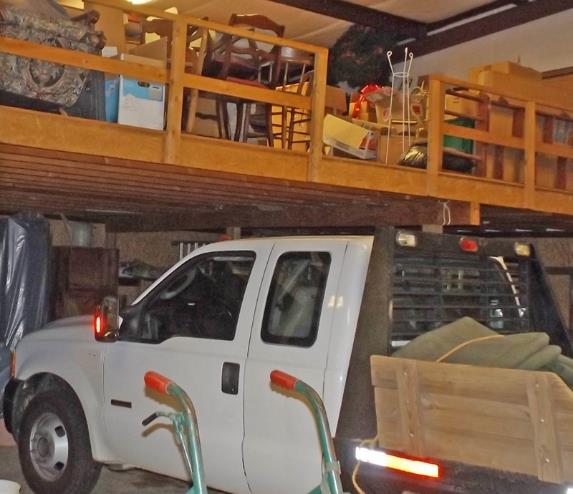 NCDOL Photo Library
Great Example!
NCDOL Photo Library
Safety Net Systems
1910.29(c)
Must meet the requirements under the Construction standards, 29 CFR Part 1926, Subpart M – Fall Protection
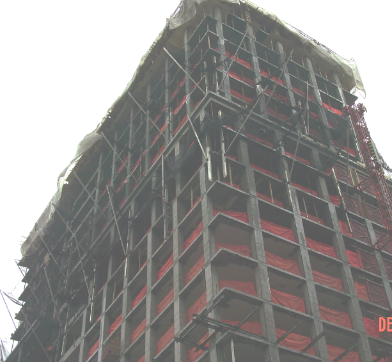 NCDOL Photo Library
Designated Areas
1910.29(d)(1)
When employer uses a designated area, employer must ensure:

Employees remain within designated area while work operations are underway; and 

Perimeter of designated area is delineated with a warning line consisting of a rope, wire, tape, or chain

A minimum breaking strength of 200 pounds
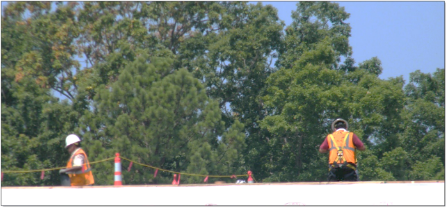 NCDOL Photo Library
Designated Areas
1910.29(d)(2)-(3)
Clearly visible from a distance of 25 feet away, and anywhere within the designated area 

Erected as close to the work area as the task permits; and 

Are erected not less than 6 feet from the roof edge for work that is both temporary and infrequent, or not less than 15 feet for other work
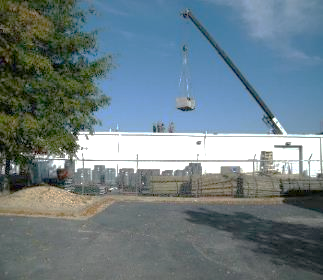 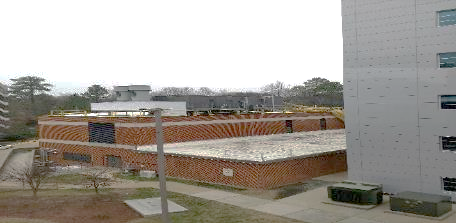 NCDOL Photo Library
NCDOL Photo Library
Covers
1910.29(e)
Employer must ensure each cover for a hole in a walking-working surface: 

Are capable of supporting without failure, at least twice the maximum intended load that may be imposed on cover at any one time, and

Must be secured to prevent accidental displacement
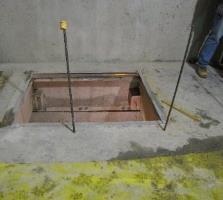 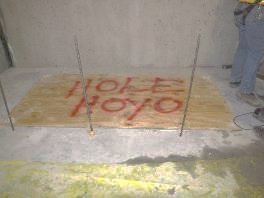 NCDOL Photo Library
NCDOL Photo Library
Handrails/Stair Rail System
1910.29(f)(1)
Height criteria

Handrails are not less than 30 inches and not more than 38 inches, as measured from leading edge of stair tread to top surface of handrail 

Height of stairrail systems must meet not less than 42 inches from leading edge of stair tread to top surface of top rail
Stairrail
No Mid-rail
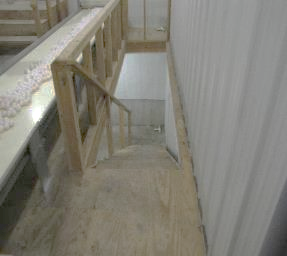 NCDOL Photo Library
No Handrail
Handrails/Stairrail System
1910.29(f)(3)
Surfaces

Handrails and stairrail systems are smooth-surfaced to protect employees from injury, such as punctures or lacerations, and to prevent catching or snagging of clothing
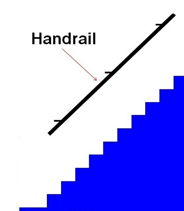 NCDOL Photo Library
Handrails/Stairrail System
1910.29(f)(4)-(5)
Openings in stairrails

No opening in a stairrail system exceeds 19 inches at its least dimension

Handhold  

Handrails have shape 
   and dimension 
   necessary so that 
   employees can grasp
   handrail firmly
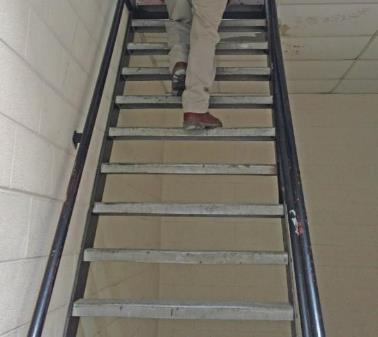 ¾” inch
NCDOL Photo Library
Cages, Wells and Platforms
1910.29(g)(1)-(4)
Used with fixed ladders

Are designed, constructed, and maintained to permit easy access to, and egress from, the ladder that they enclose

Are continuous throughout the length of the fixed ladder, except for access, egress, and other transfer points

Designed, constructed, and maintained
    to contain employees in the event of a
    fall, and to direct them to a lower
    landing; and 

Platforms used with fixed ladders
   provide a horizontal surface of at
   least 24 inches by 30 inches
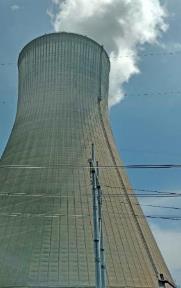 NCDOL Photo Library
Outdoor Advertising
1910.29(h)
Applies only to employers engaged in outdoor advertising operations

Employers must ensure that each employee who climbs a fixed ladder without fall protection:
Employees must be physically capable
Employees completed training or apprenticeship program
Employees have skill to climb ladders safely
Performs climbing duties as part of routine work activity
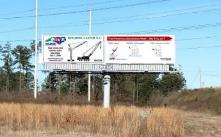 NCDOL Photo Library
Ladder Safety Systems
1910.29(i)(1)
Allows employee to climb up and down using both hands and does not require the employee to continuously hold, push, or pull any part of the system while climbing
NCDOL Photo Library
Personal Fall Protection Systems
1910.29(j)
Body belts, harnesses, and other components used in personal fall arrest systems, work positioning systems, and travel restraint systems must meet requirements of 1910.140, Subpart I – Personal Protective Equipment
NCDOL Photo Library
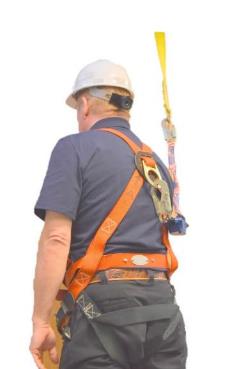 Training Requirements
1910.30(a)(1)-(2)
Fall hazards

Employees exposed to a fall hazard, employer must provide training

Personal fall protection systems, or who is required to be trained as specified elsewhere

Trained by a qualified person
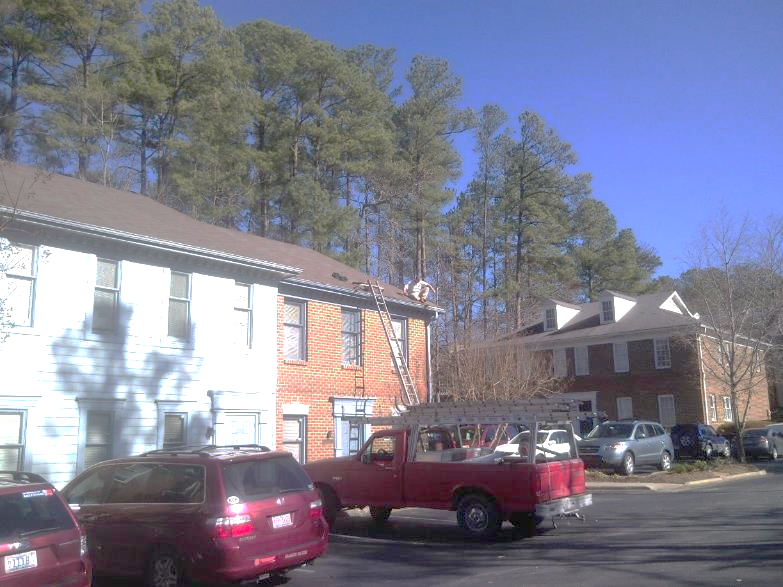 NCDOL Photo Library
Training Requirements
1910.30(a)(3)
Each employee trained in at least the following topics:
 
Nature of fall hazards and how to recognize them

Correct procedures for installing, inspecting, operating, maintaining, and disassembling

Proper hook-up

Anchoring

Tie-off techniques

Methods of equipment inspection
  and storage
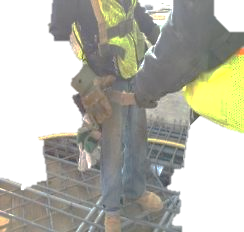 NCDOL Photo Library
Retraining
1910.30(c)(1)-(3)
Employee does not have the understanding and skill required by this section 

Situations requiring retraining include:

Changes in workplace render previous training obsolete or inadequate 

Inadequacies in knowledge or use of fall protection systems

Equipment indicate that employee no longer has requisite understanding or skill
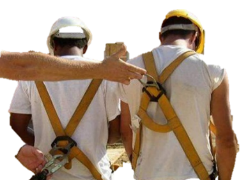 NCDOL Photo Library
NCDOL Photo Library
Training Requirements
1910.30(d)
Training must be understandable

Employer must provide information and training to each employee in a manner that employee understands
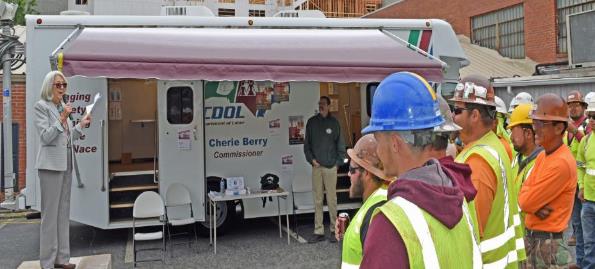 NCDOL Photo Library
Summary
29 CFR 1910, Subpart D
In this course, we discussed:

Definitions

General requirements

Ladders

Step bolts and manhole steps

Stairways

Dockboards

Scaffolds and rope descent systems

Duty to have fall protection

Fall protection systems and falling object protection

Training requirements
Thank You For Attending!
Final Questions?